Continuation Drawing
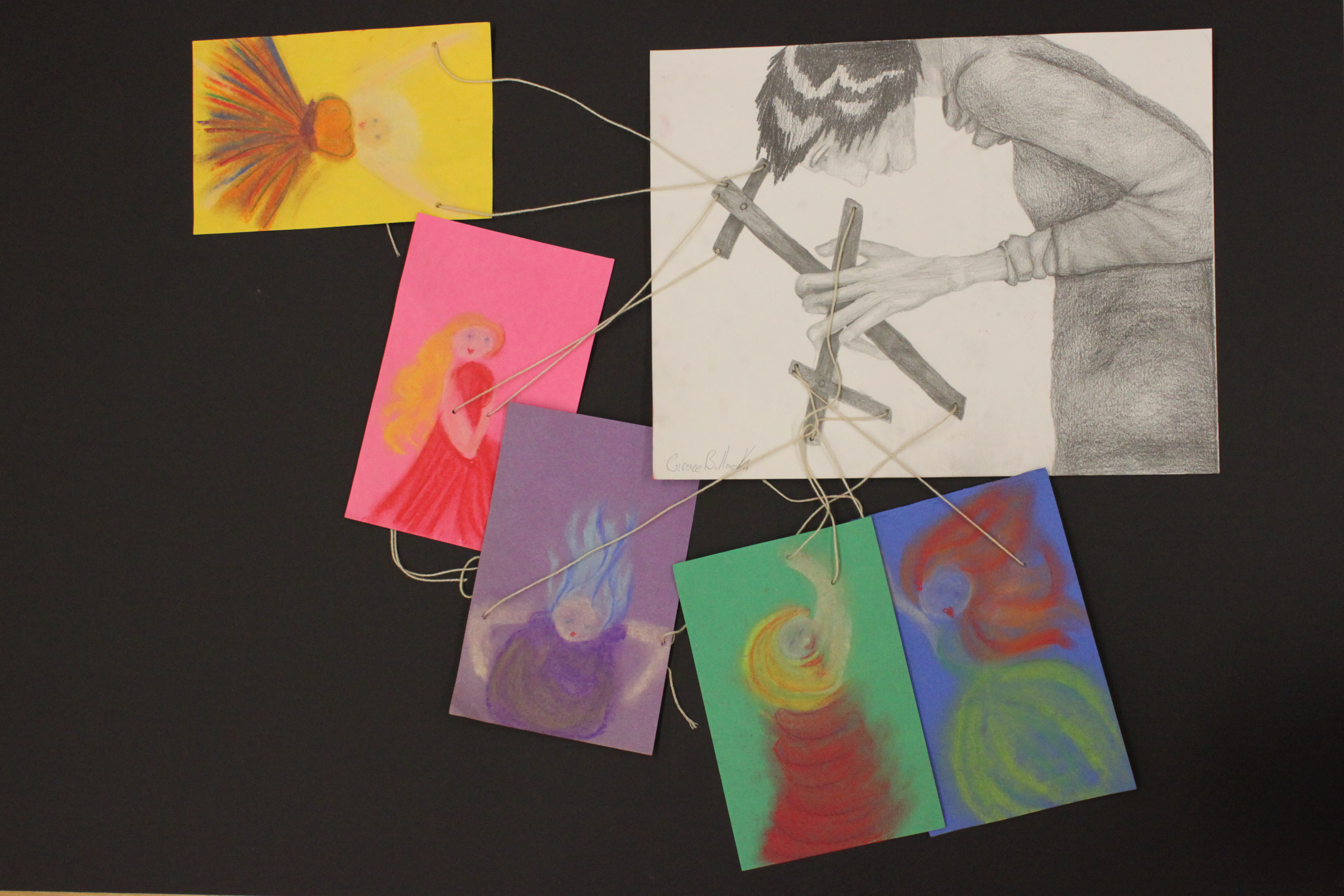 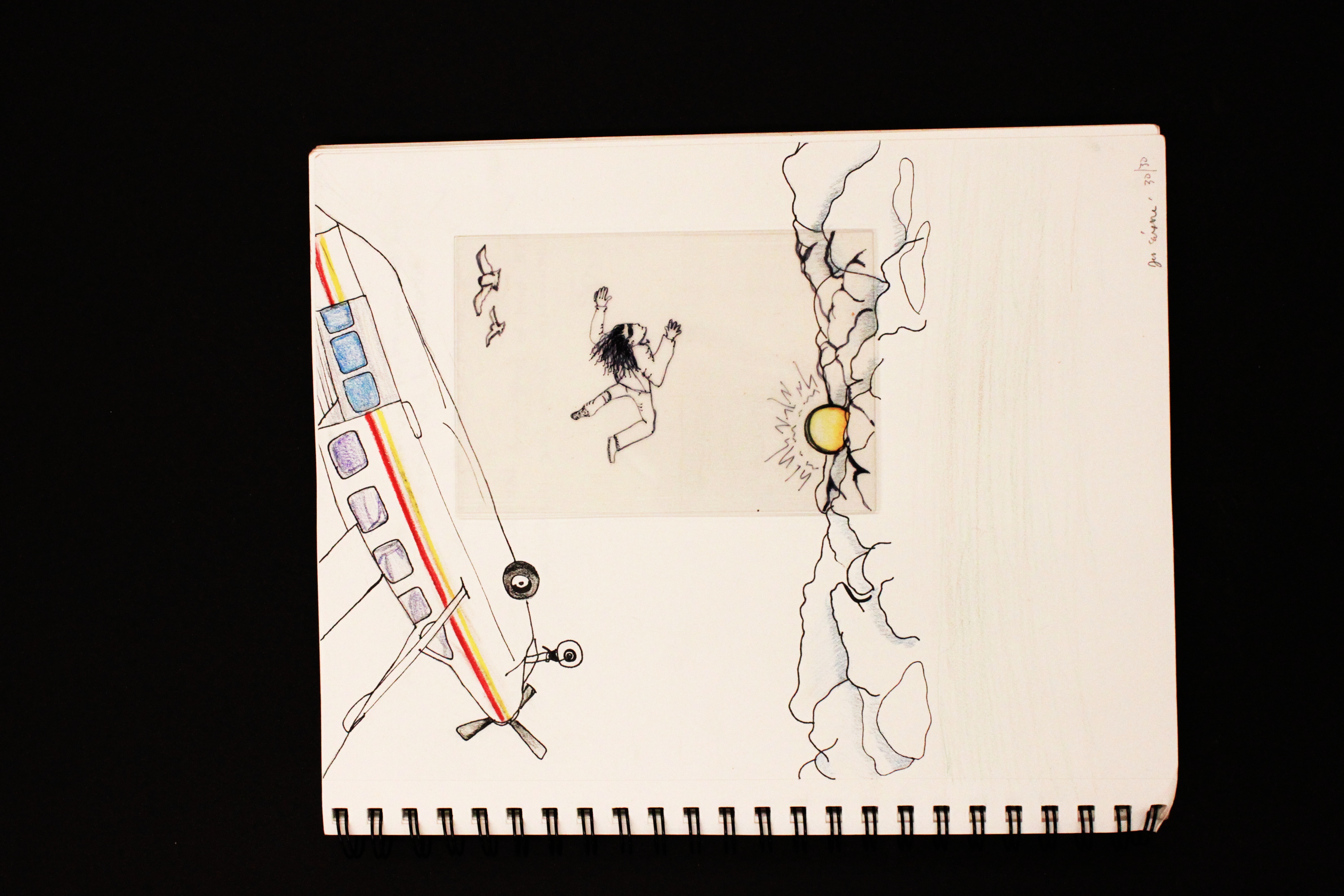 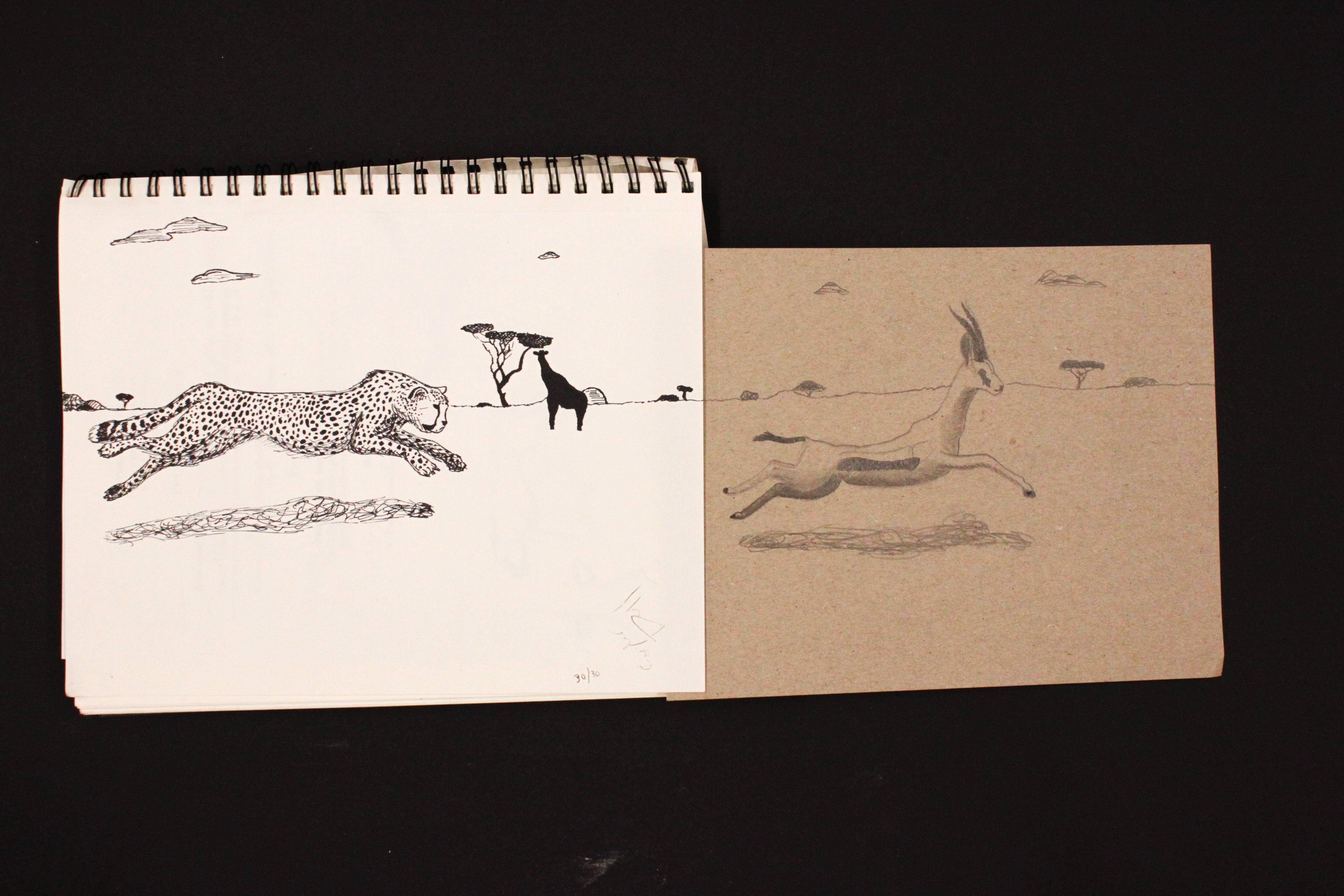 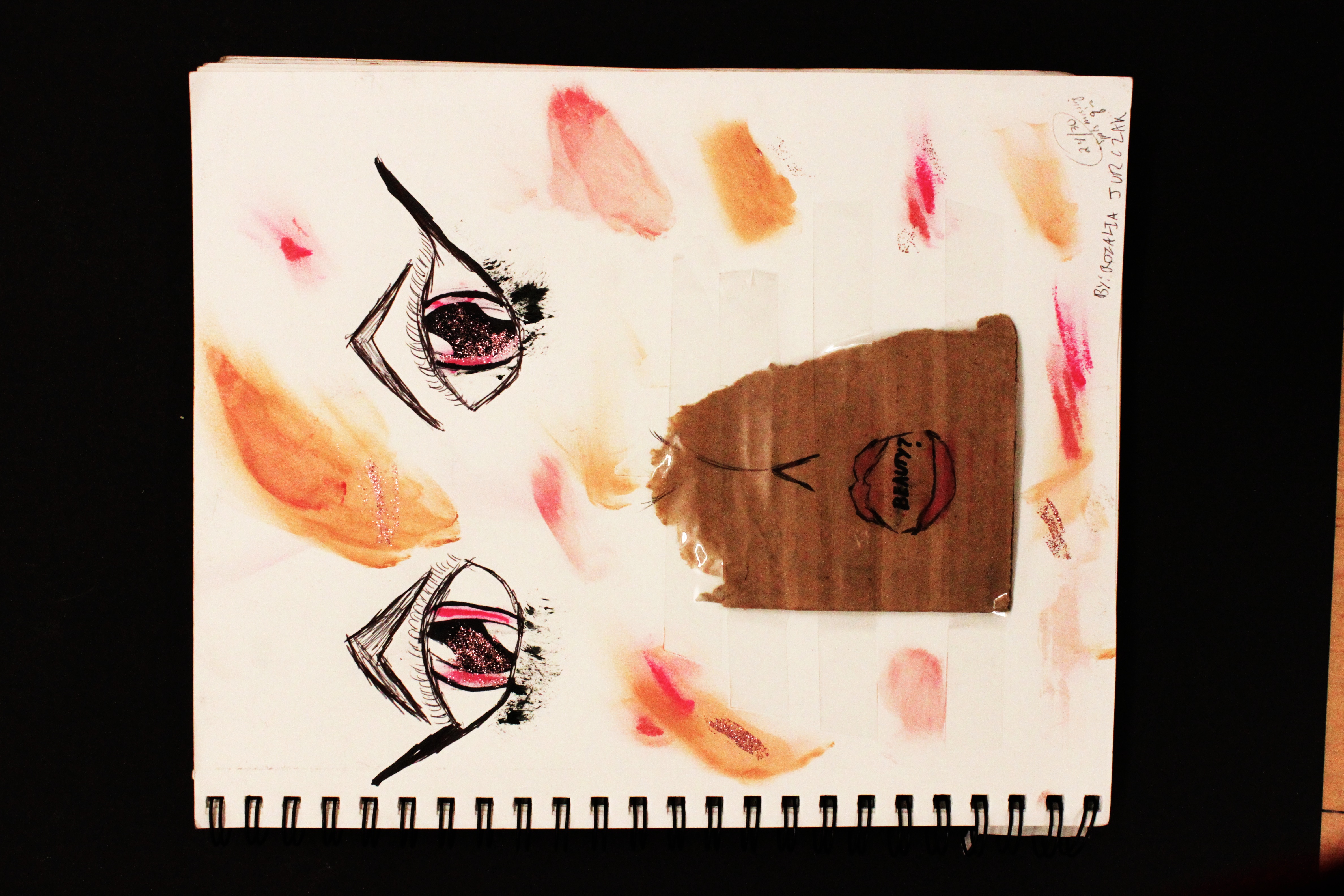 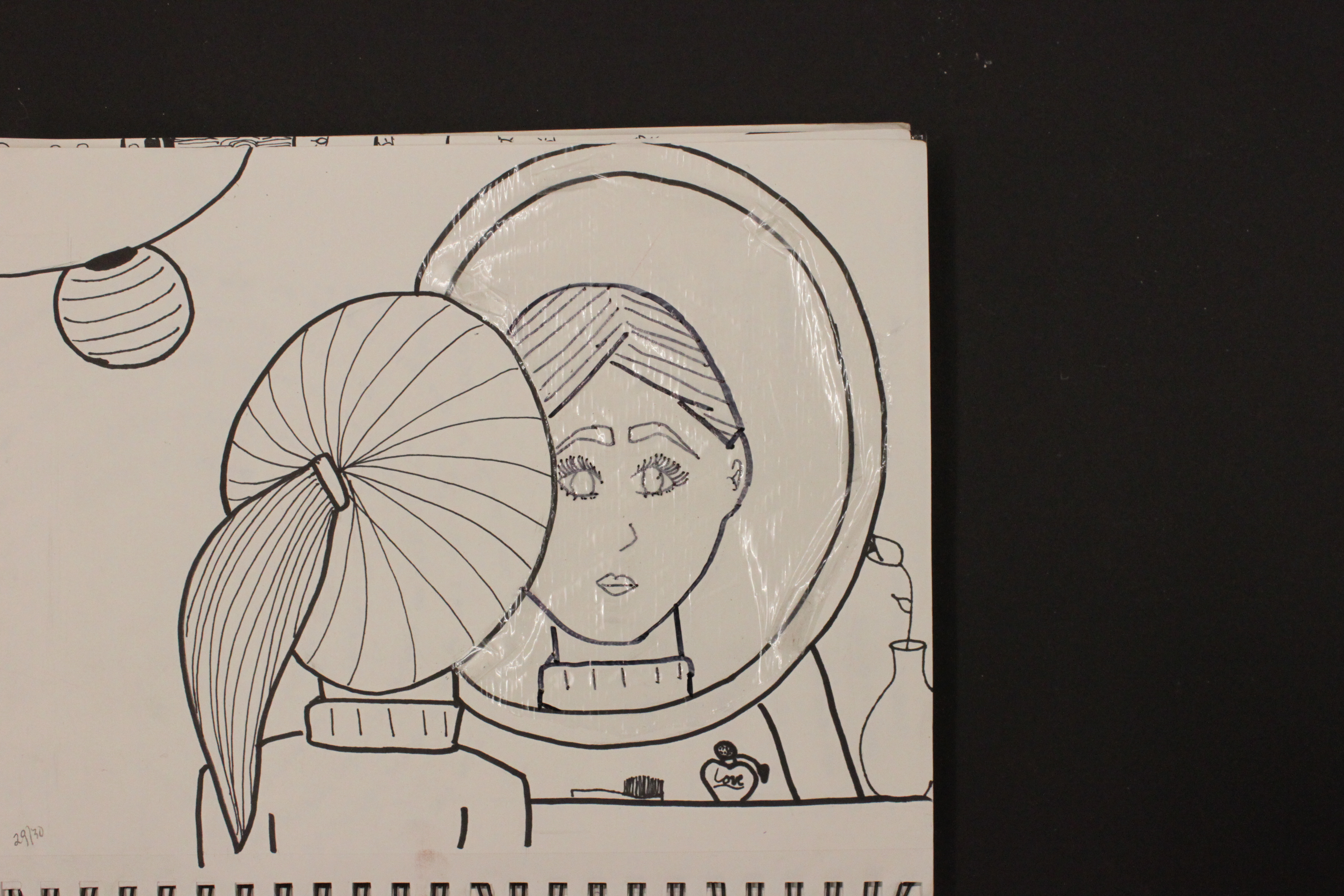 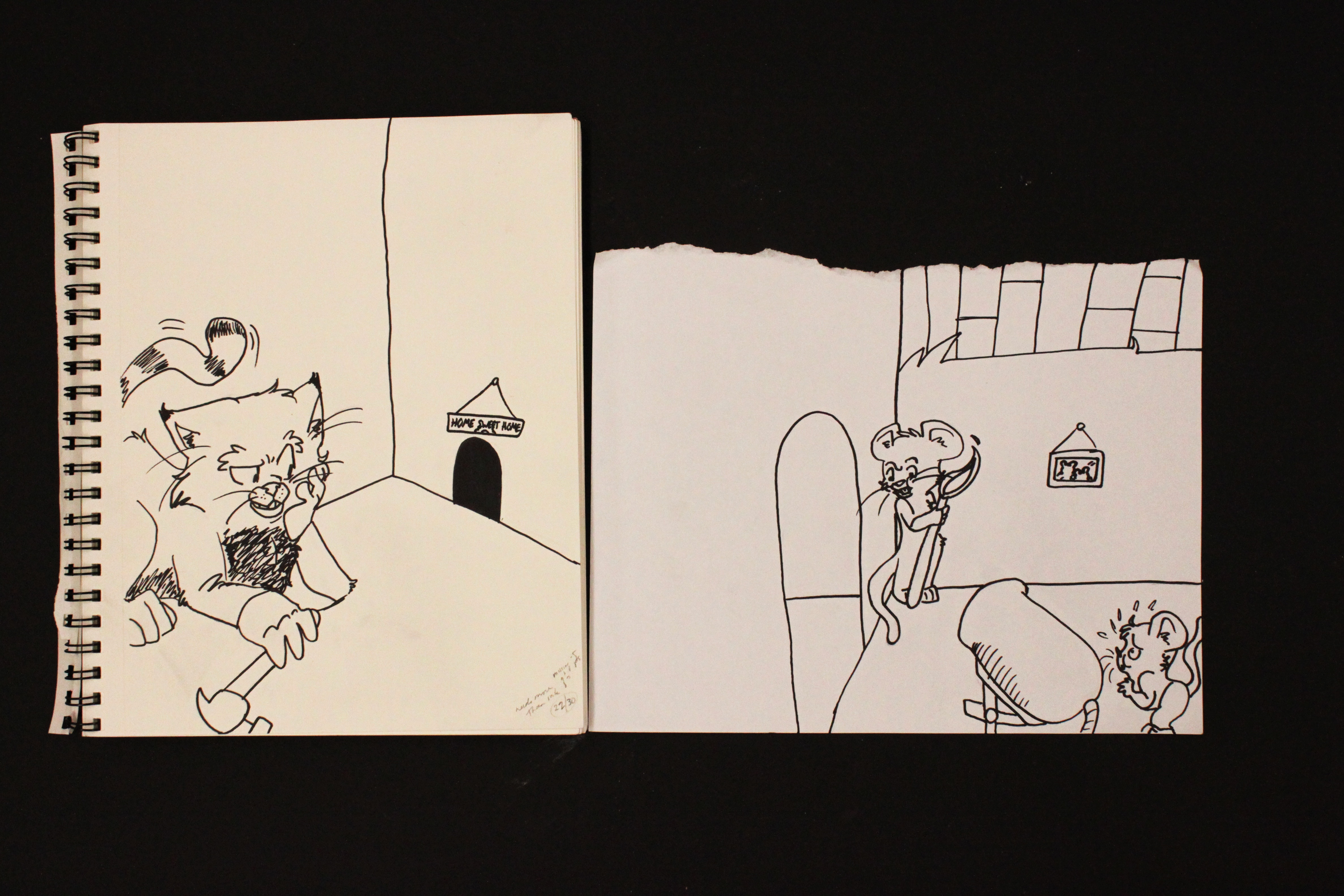